Man patīk spēlēties ar citiem bērniem
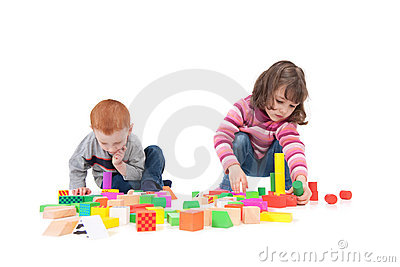 Dažreiz man gribas, lai mēs darām tā, kā es gribu.
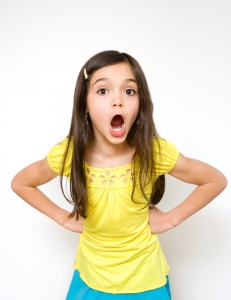 Ja kaut kas nenotiek tā, kā es gribu, es kļūstu satraukts vai dusmīgs.
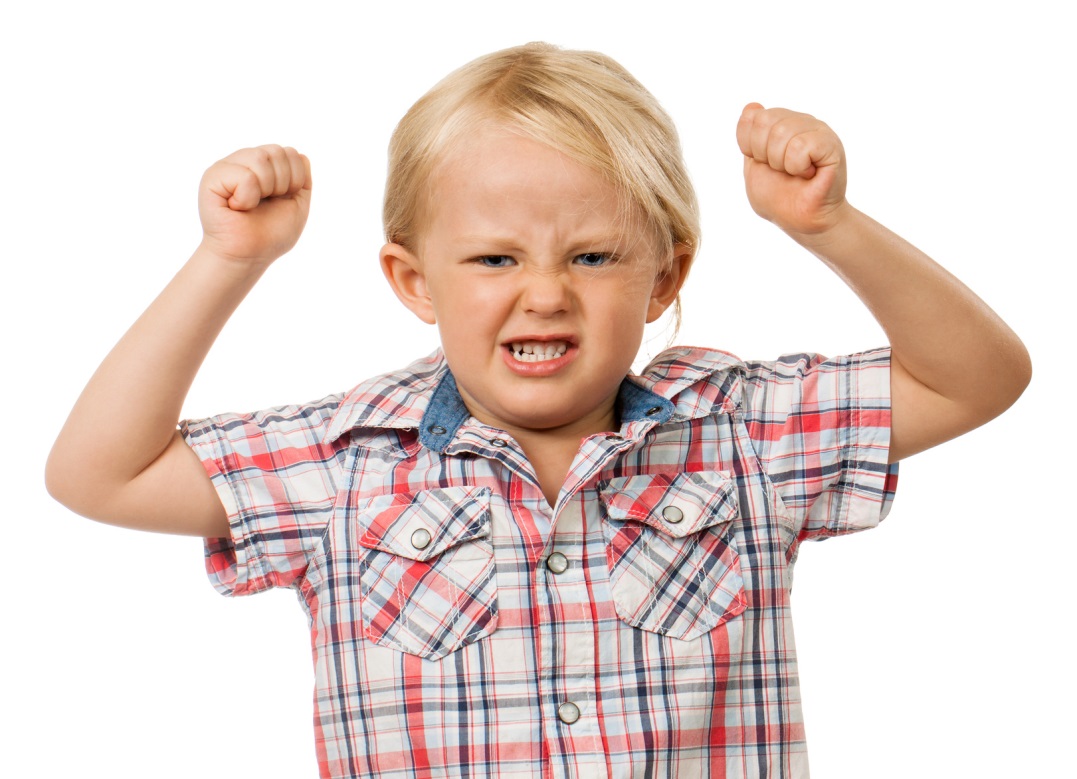 Kad esmu dusmīgs, es dažreiz iesitu otram cilvēkam.
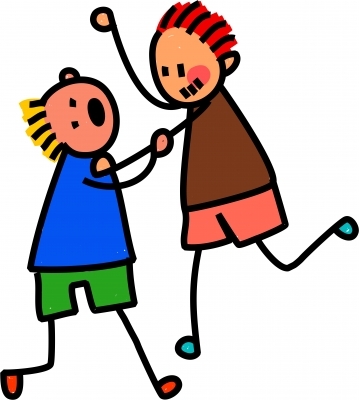 Citiem nepatīk, ja es situ, speru vai kožu.
Tas ir jāpārtrauc!
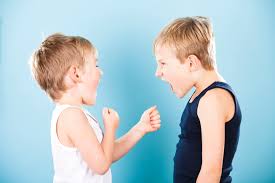 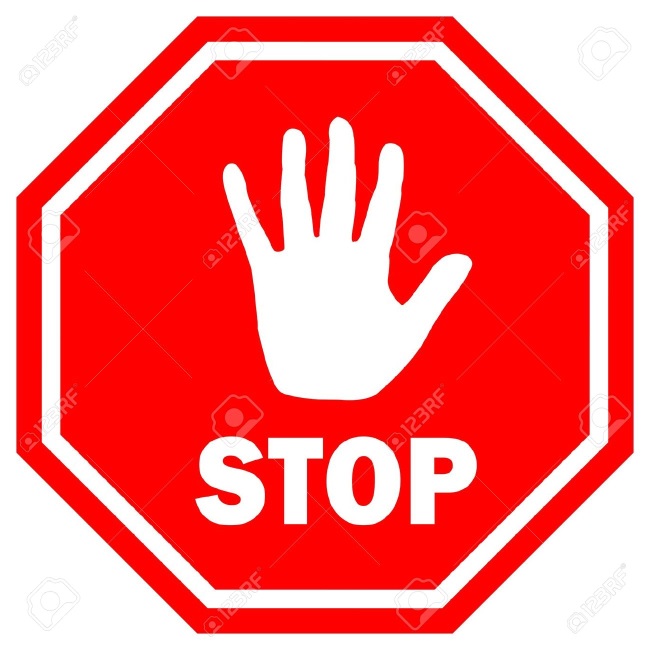 Citiem tas sāp, tāpēc viņi vairs negribēs ar mani draudzēties.
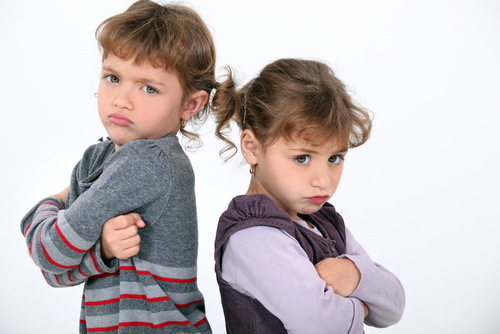 Kad esmu satraukts vai dusmīgs, es varu aizskaitīt līdz 10 un atpakaļ.
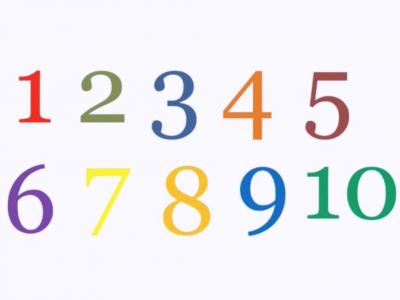 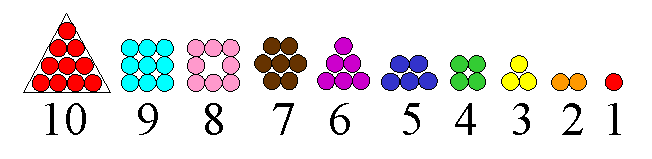 Es varu dziļi elpot ar vēderu.
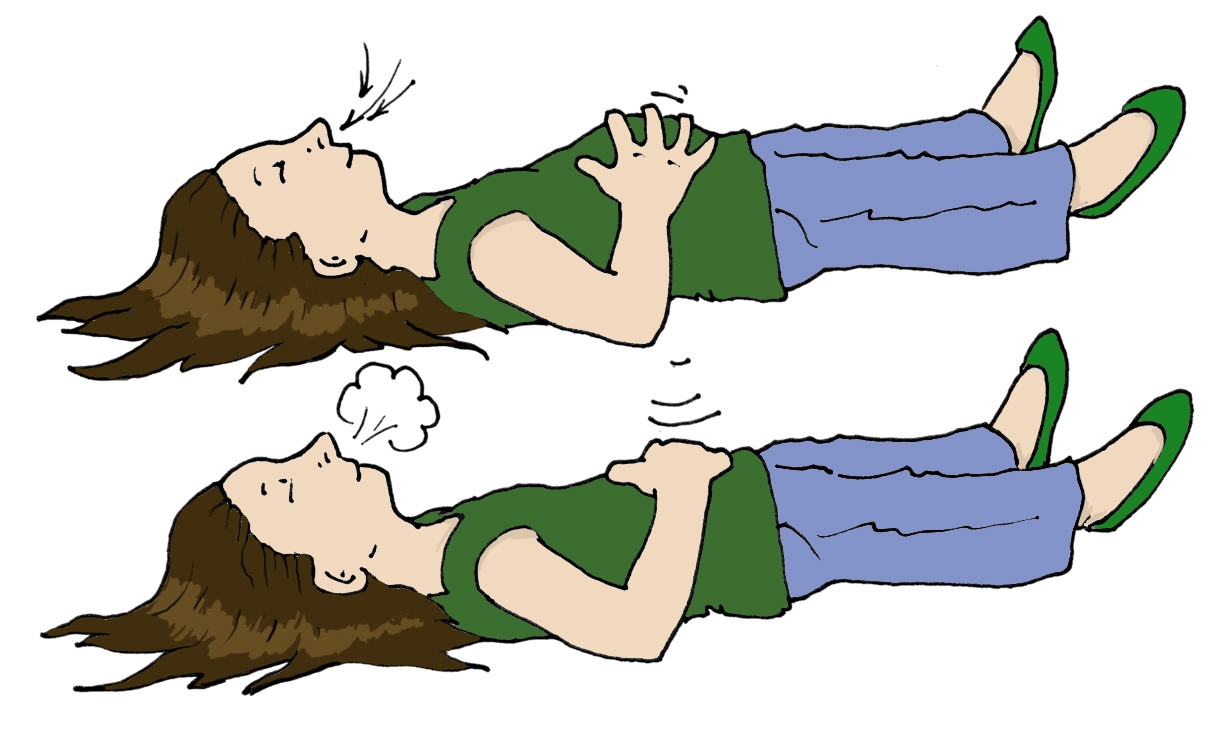 Es varu aiziet projām un paspēlēties viens pats.
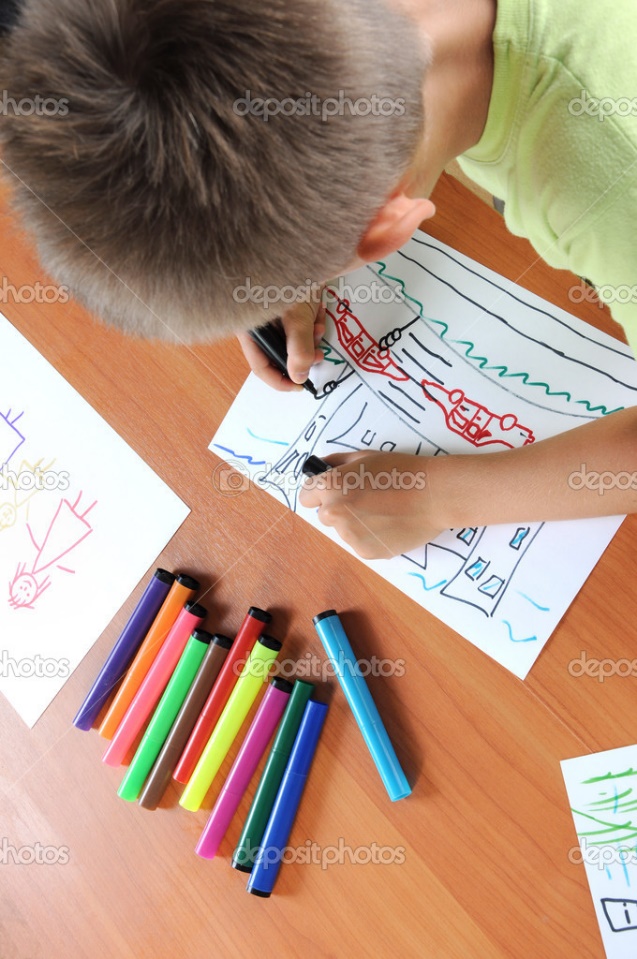 Es varu piedāvāt spēlēties pēc kārtas – vispirms tā, kā grib viņi, pēc tam tā, kā vēlos es.
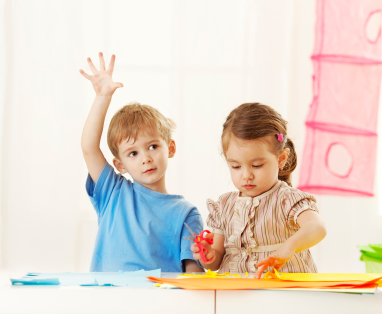